PHÒNG GIÁO DỤC VÀ ĐÀO TẠO QUẬN LONG BIÊN
TRƯỜNG MẦM NON ĐỨC GIANG
Lĩnh vực phát triển ngôn ngữ
Làm quen chữ cái
a, ă ,â
Lứa tuổi: 5-6 tuổi
GV: Đào Thu Thuỷ
Lớp MGL A3
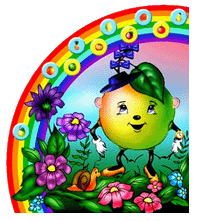 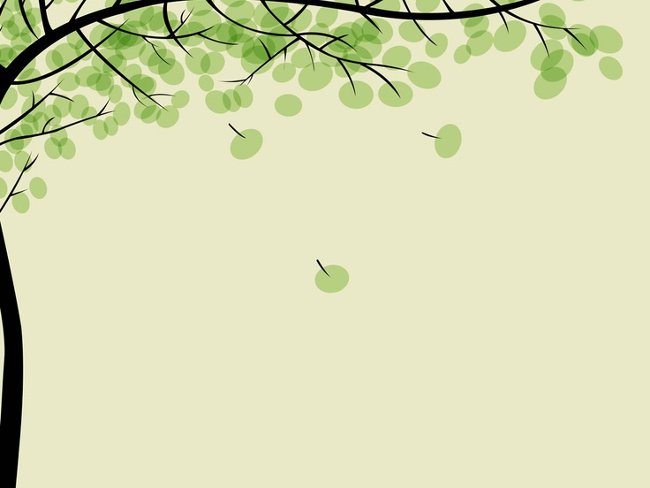 MỤC ĐÍCH-YÊU CẦU
1. Kiến thức: - Trẻ nhận biết phát âm và phân biệt các chữ  a, ă, â qua cách phát âm, qua nhận xét về cấu tạo chữ, qua các trò chơi2. Kĩ năng: - Trẻ phát âm đúng các âm  a ă â, nhận biết và phân biệt các chữ cái qua trò chơi, tạo được chữ cái bằng các nguyên vật liệu khác nhau3. Thái độ: - Trẻ tích cực tham gia  vào hoạt động
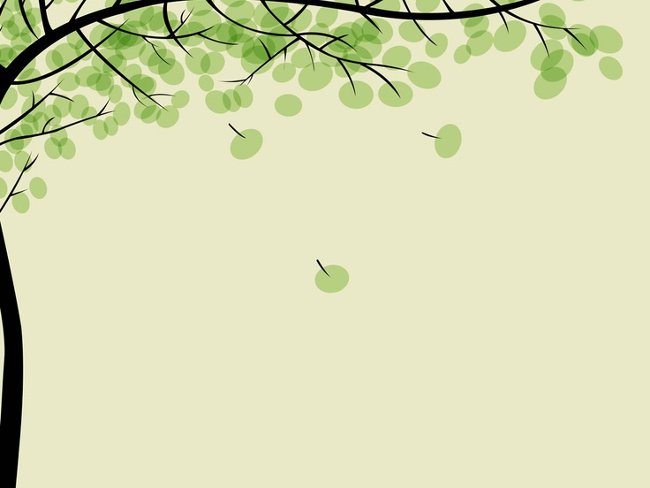 NỘI DUNG BÀI GIẢNG
-Làm quen chữ cái a-ă-â
-So sánh giống và khác nhau giữa a-ă-â
-Trò chơi luyện tập
Phần 1
Làm quen chữ cái
a, ă â
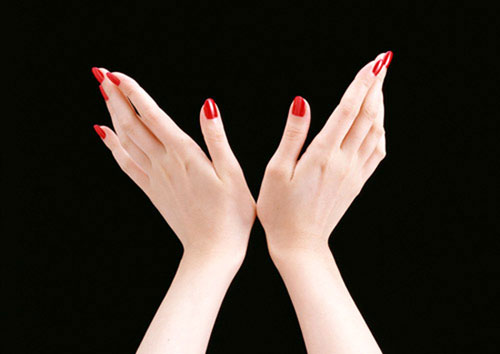 «
b
t
§
i
a
n
a
y
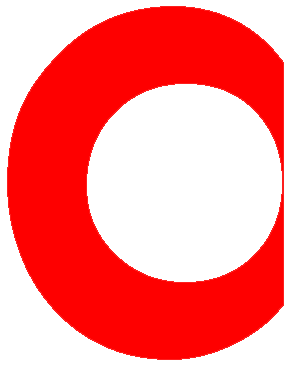 a
a
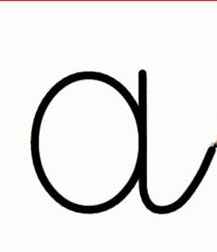 a
Tìm chữ xung quanh lớp
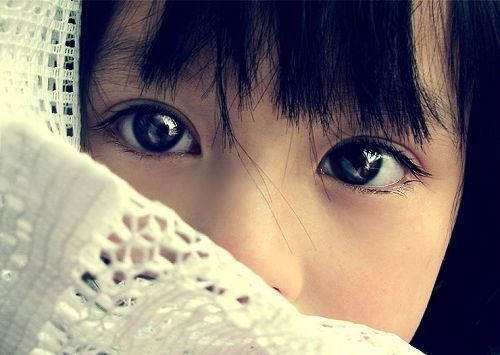 «
¨
t
§
i
m
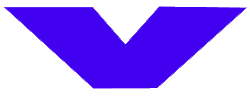 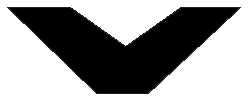 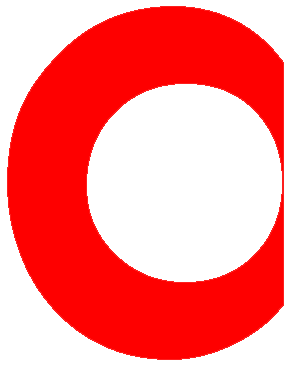 a
¨
¨
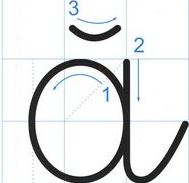 Tìm chữ xung quanh lớp
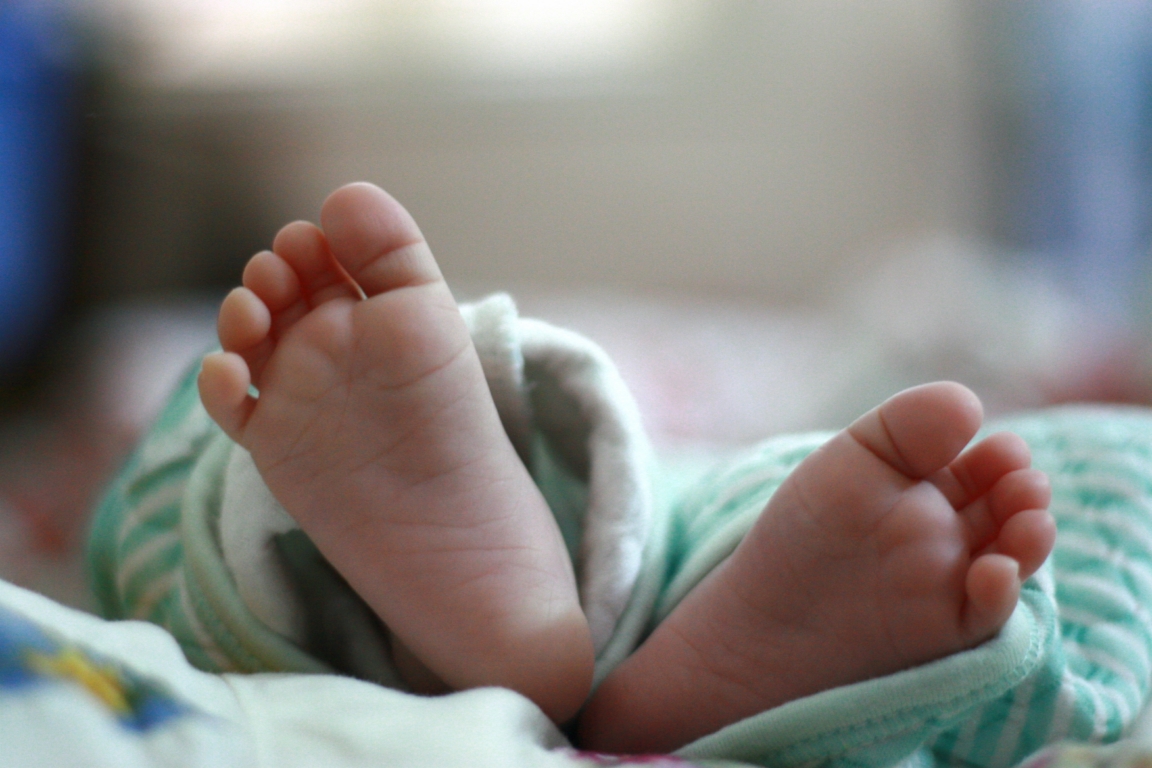 ©
«
h
§
i
c
n
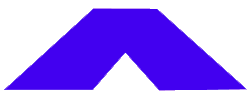 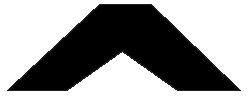 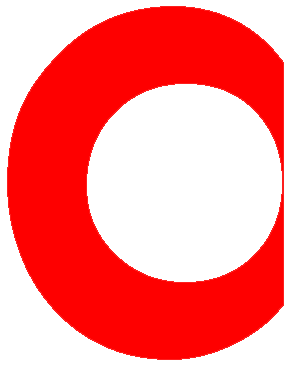 a
©
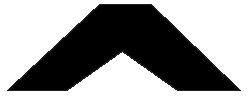 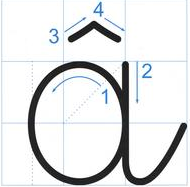 a
Tìm chữ xung quanh lớp
Phần 2
So sánh giống và khác nhau
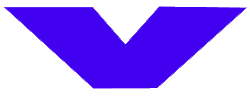 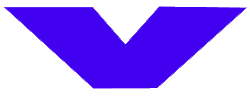 ¨
©
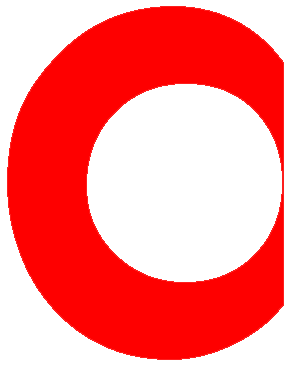 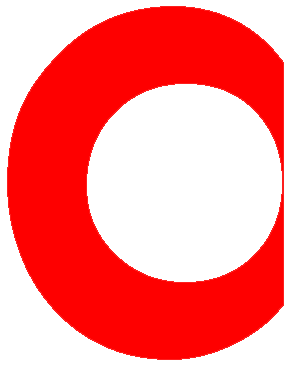 a
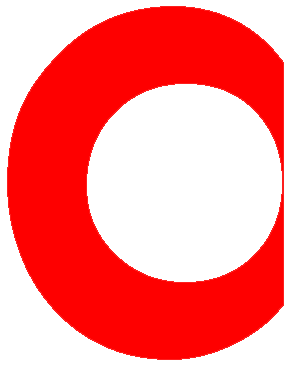 a
©
¨
Phần III
Luyện tập trò chơi
Trò chơi 1
Tìm chữ theo yêu cầu của cô
Trò chơi 2
Chiếc hộp bí ẩn
1
3
2
a
¨
©
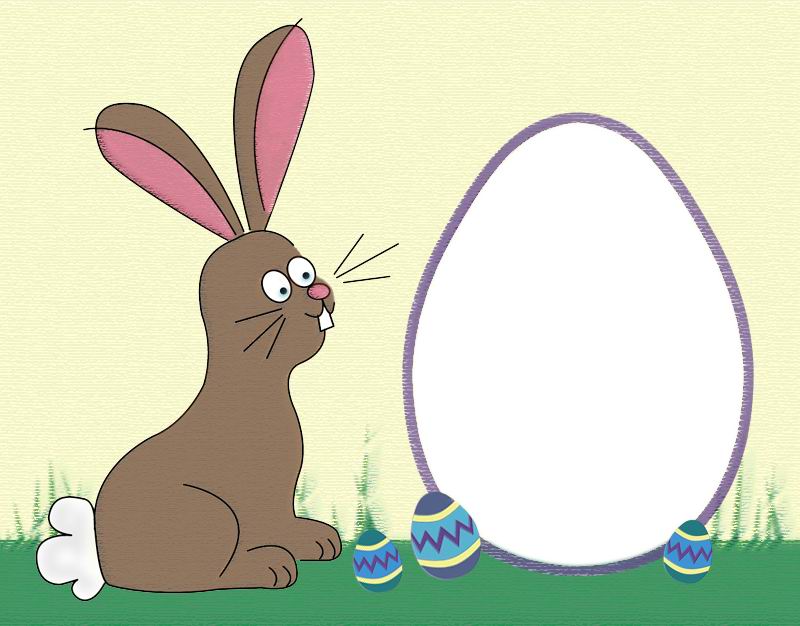 Thank you
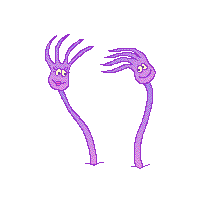 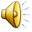 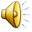 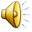 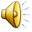 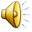 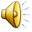 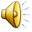 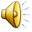 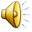 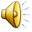 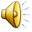 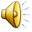